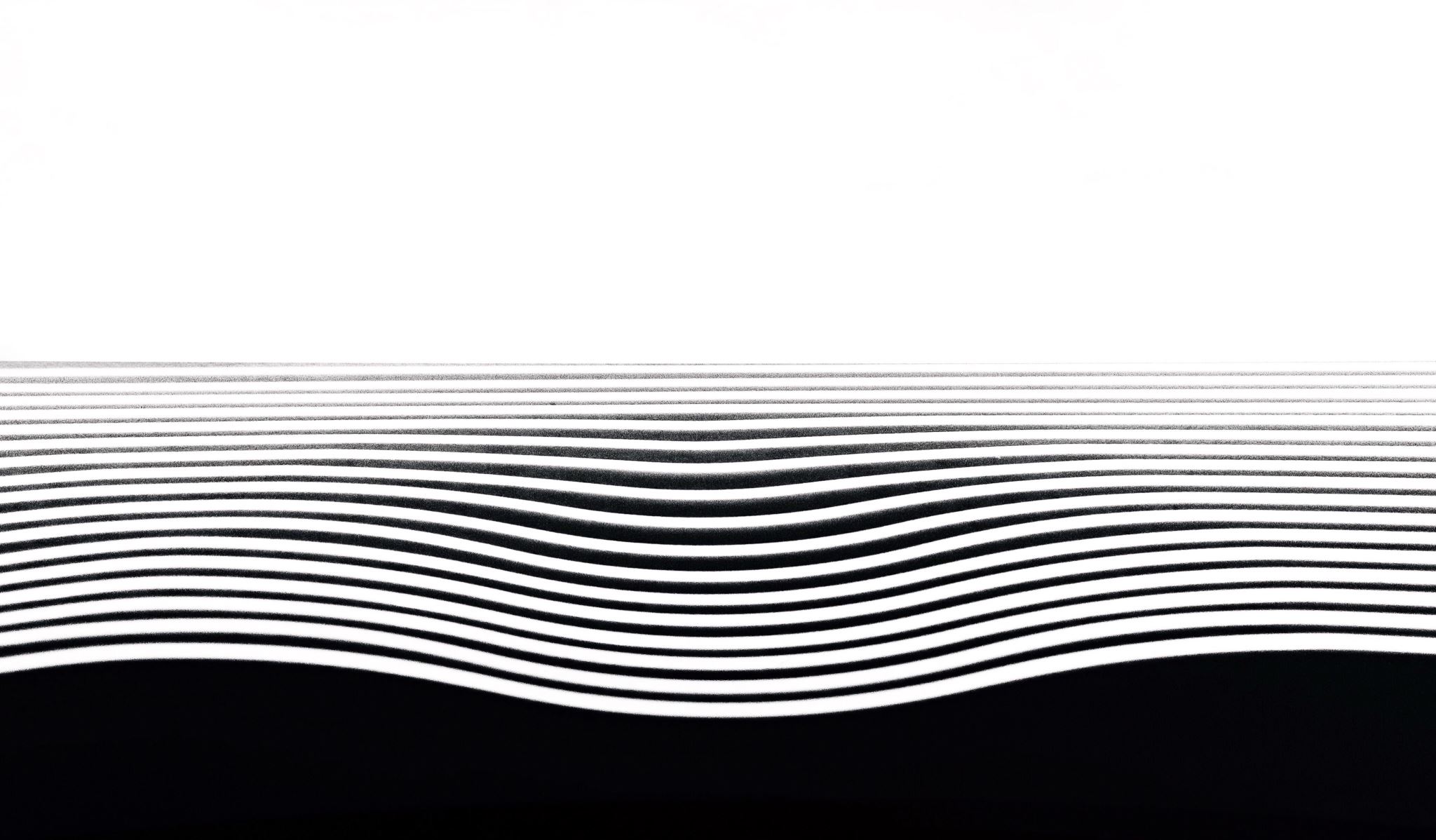 11.2 Speed & Velocity
There will be 3 parts to this chapter, we will break them up for you
SPEED
Learning Goals
Define Speed
Compare and Contrast Speed and Average Speed
Calculate Average Speed
SPEED
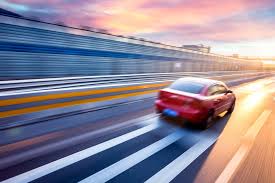 You probably already have an idea what speed is
We know when driving a car, or measure your mile time in PE
The Science Definition is: the ratio of the distance an object moves to the amount of time the object moves
Ok, we know that was wordy
Basically, it is how long does it take to go a certain distance
Watch this little video  of you want a visual – Click ME
Units
You are probably familiar with the following
Your car’s speed was 60 miles/hour OR
You ran an 8 minute mile
In science we use SI units, so for now one we will use
Meter (m)for length/distance or kilometer (km)
Second (s)for Time
For example     speed = 60m/s
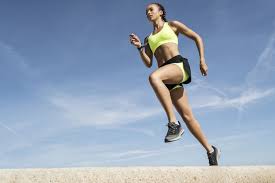 Speed vs. Average Speed
Speed is the measurement at any given moment
Average Speed is the speed that was the average over the whole distance
For example: 
When Ms. Kelly runs (very slowly). Right when I leave my house if you measure my speed it might be 5.2 miles/hour but if you measure me at mile 3 its probably gonna be slower like 4.7 miles/hr.
If I ran a total of 3 miles – my average speed measured 4.9 miles/hr
Why? Well, I run faster at the start, and then I get tired and run slower at the end, my speed changes as I run. BUT overall, I care about my average speed
Let’s do math now
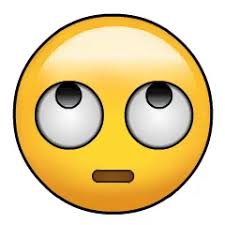 First Lets know what the symbols are (write this down somewhere)
d = distance
t = time
v = average speed
Formula (WRITE THIS DOWN)
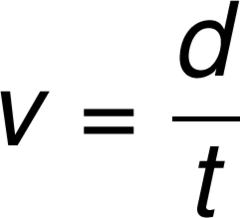 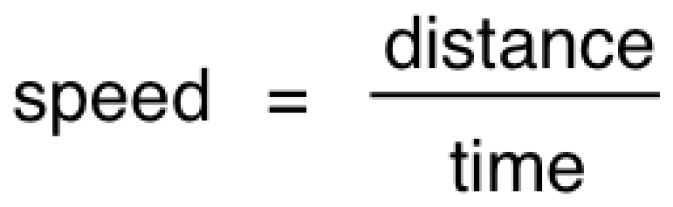 OR
Sample Speed Problem (you need calculator)
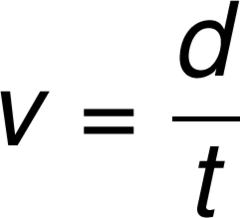 D = 400 km, t = 10 hr
This problem is easy, just remember the formula
400km
V
=
Now plug your numbers into formula
10 hr
Use your calculator
Answer = 40 km/hr
Another Sample Speed Problem (you still need calculator)
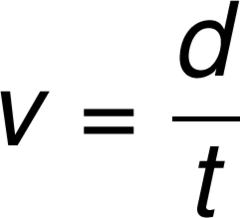 v = 16 m/s, t = 50 seconds
Write formula
?
=
16 m/s
Now just plug your numbers into formula
50 sec
Uh oh…. Now what?
=
(16 m/s)
(50 sec)
?
Move the 50 to other side (do math)
Now you can Use your calculator
Answer = 800 m/s
Did that seem hard? Do you and math not get along?
Here is another method you can use to help solve problems
Pick which method works best for YOU
DST Triangle
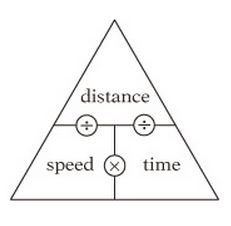 This method sets up the math for you
All you need to do is determine the variables and place them in triangle
The next slide is another reference to triangle and then we will do some problems
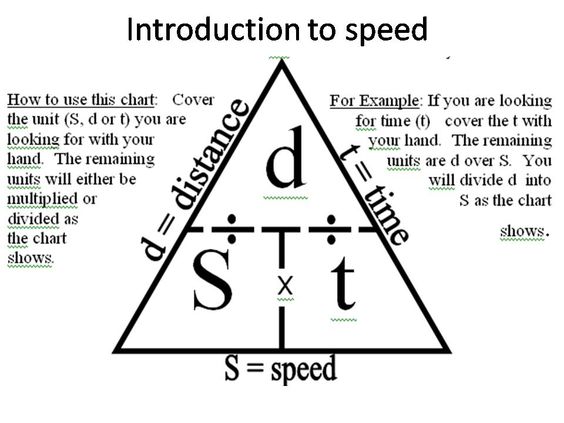 Lets do the same problem from earlier
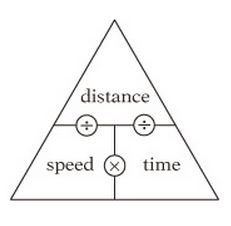 d = 400 km, t = 10 hr
Place the d in triangle
400km
Now place the t in triangle
You can do the math now
   it says 400km divided by 10 hr
10 hr
Use calculator = 40 km/hr
Lets do the other problem from earlier
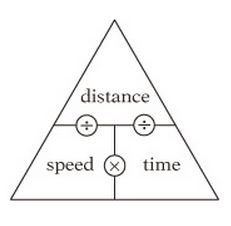 v = 16 m/s, t = 50 seconds
Place the v in triangle
Now place the t in triangle
You can do the math now
   it says 16 multiplied to 50
16 m/s
50 s
Use calculator = 800 m/s
Much easier isn’t it…..
Now you can watch this video explaining the DST triangle
Click ME
Now lets do a word problem
A baseball is thrown a distance of 20 meters. What is its speed it takes .5 seconds to cover the distance?
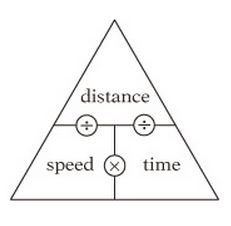 First, circle what you are looking for
20 m
Now, list what you is given and place in triangle
Now, read your triangle and do the math
.5 s
20 m divided by .5 s = 40 m/s
Here is little harder problem (from book)
While traveling on vacation, you measure the times and distances traveled.  You travel 35 km in .4 hour, followed by 53 km in .6 hour. What is your average speed?
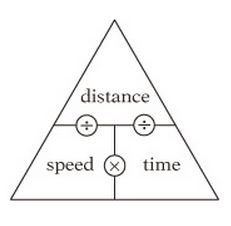 First, circle what you are looking for
Now, list what you is given and place in triangle
88km
35 + 53 km = 88km
.4 + .6= 1 hour
1 hr
Now, read your triangle and do the math
88 km divided by 1 hr= 88 km/h